Tehnologija zavarivanja 2
EPP zavarivanje
Režimi zavarivanja su od velikog značaja, s obzirom da je to najčešće automatski postupak zavarivanja.
Ključno je dobijanje šava željenih dimenzija i oblika poprečnog preseka.
Dimenzije i oblik dimenzija poprečnog preseka šava određeni su količinom toplote i načinom dovođenja toplote.
Osnovne dimenzije šava:







Oblik i dimenzije šavova mogu da se opišu preko koeficijenta uvara (ψu) i nadvišenja (ψc).
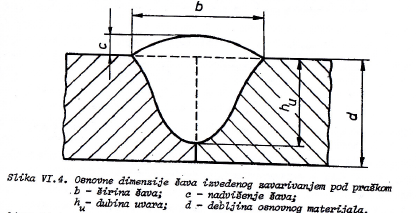 Pravilan izbor koeficijenta uvara (odnos širine šava b i dubine uvara hu):

 
*optimalna vrednost ψu=1,3-2.
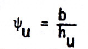 b
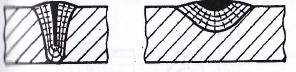 hu
ψu=0,8-1,2
α~ 180o
ψu=1,3-5
α~ 90o
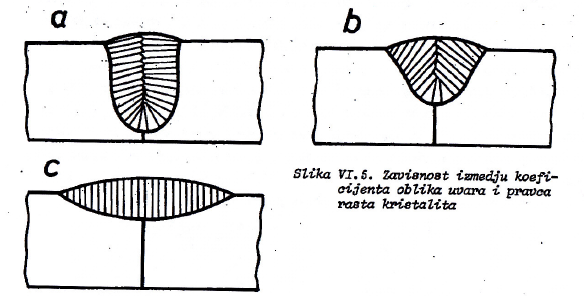 Ψu>5
α~ 0o
Navarivanje
Koeficijent nadvišenja (odnos širine b i visine nadvišenja c):


Optimalna vrednost koeficijenta nadvišenja je od 7 – 10, pri tome je izgled šava:
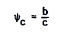 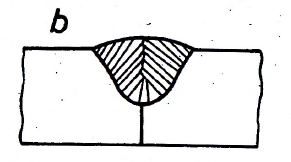 b
c
ψc<7: uski šav, veliko nadvišenje – potrebna je priprema (npr. V-šav) kako bi se tu smestio višak DM.



ψc >10: široki šav, malo nadvišenje – ujedno ψu relativno velik, > 5:
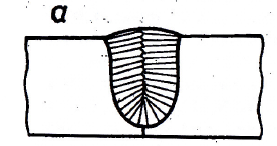 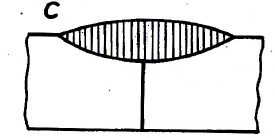 Režimi EPP zavarivanja
Na promenu oblika i dimenzija poprečnog preseka šava utiču sledeći parametri:

1. Struja zavarivanja
2. Gustina struje zavarivanja
3. Napon luka
4. Brzina zavarivanja
5. Nagib elektrode
6. Nagib proizvoda
7. Vrsta struje i praška
Struja zavarivanja:
Što je jača struja zavarivanja, već je količina toplote, veći je pritisak gasova i veće duvanje luka.
Raste dubina uvara hu - u većom meri, širina (b) i nadvišenje (c) – u manjoj meri.
Koeficijent uvara ψu  se smanjuje, šav dobija sledeći oblik:
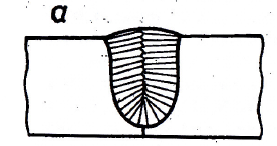 Dijagram zavisnosti b, c, hu od struje zavarivanja:
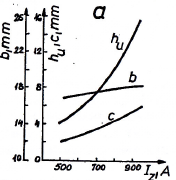 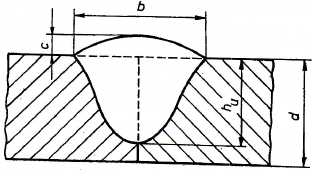 Promena oblika šava povećanjem struje zavarivanja:
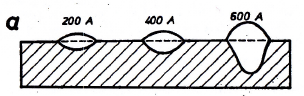 Gustina struje zavarivanja:
Smanjenje prečnika elektrodne žice za istu jačinu struje uzrokuje povećanje gustine struje zavarivanja.
Time se povećava dubina
	uvara hu i nadvišenje c, a
	smanjuje širina šava b:
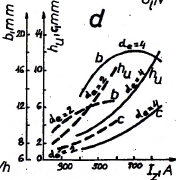 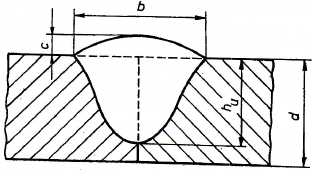 *Povećanje struje zavarivanja (preko 125 A/mm2) uz povećanje dužine slobodnog kraja žice:

Veće zagrevanje žice – njeno brže topljenje
Više energije ide na topljenje žice, a manje na el.luk
Rezultat je povećanje brzine EPP zavarivanja i do 50%, ali uz smanjen uvar (moguće zavarivanje manje debljine osnovnog materijala)
Napon luka:
Što je luk duži, veći je i napon luka, kao i toplota koja se troši na topljenje žice i praha.
Time se smanjuje uvar 
	hu i nadvišenje c, 
	a povećava b, 
	a smanjuje.
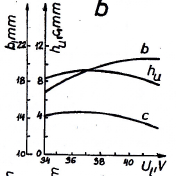 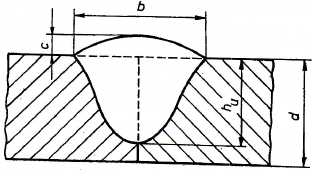 Promena oblika šava povećanjem napona luka:
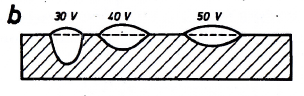 Brzina zavarivanja:
Povećanjem brzine zavarivanja se skraćuje toplotno dejstvo luka na materijal.
To dovodi do smanjenja 
	širine šava b i u manjoj 
	meri nadvišenja c i 
	dubine uvara hu.
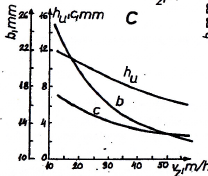 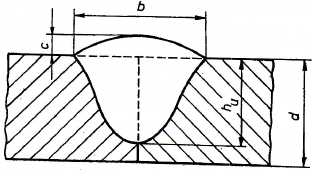 Promena oblika šava povećanjem brzine zavarivanja:
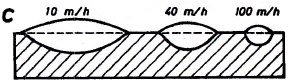 Nagib elektrode:
Nagib elektrodne žice može biti vertikalan, sa uglom napred i uglom nazad.
Ugao napred: zagrevanje metala ispred luka, a istiskivanje rastopa je smanjeno – povećanje širine šava b, a dubina uvara hu i nadvišenje
	c se smanjuju.

-   Ugao nazad: intenzivno je istiskivanje rastopa, a dubina uvara hu i nadvišenje c se povećavaju.
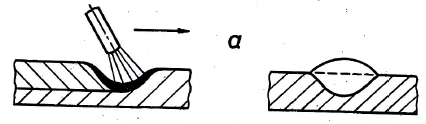 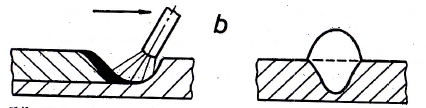 Nagib radnog predmeta:
Može se izvoditi u horizontalnoj ravni, na “padini” i “usponu” – vrlo često dominantni parametri (dalja podešavanja hu postižu se najefikasnije optimizacijom npr. struje i gustine struje)
Na “padini” (a) – rastop se sliva ispod luka i smanjuje se dubina uvara hu i nadvišenje c.
Na “usponu” (c) – 
	rastop 
	otiče ispod luka i 
	dubina uvara hu i 
	nadvišenje c se 
	povećavaju.
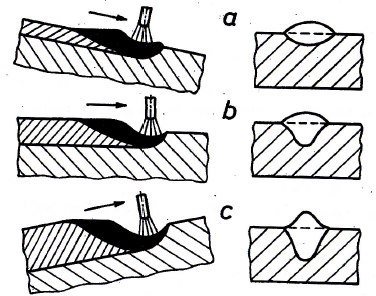 Ograničenja nagiba:

Nagib na “usponu” i “padini” ne sme biti veći od 6 – 8o.*
Nagib oko uzdužne ose ne sme biti veći od 20o.*

* U suprotnom se pojavljuju nepravilnosti tipa neuvarenih mesta, zareza ili nepravilnog oblika šava.
Vrste struje i praha:

Vrsta struje:
Jednosmerna: 	-prava polarnost (- na elektrodi):
				topljenje elektrode slabije, OM 			jače.
				-obrnuta polarnost (+ na 				elektrodnoj žici):
				topljenje OM slabije, elektrode 			jače.
2) Vrsta praha:

Manje viskozni prahovi u tečnom stanju + manja brzina očvršćavanja: lakše izdvajanje gasova i glatka površina

-	Krupniji prahovi daju manji pritisak praha, pa je manji pritisak na gasni mehur i samim tim je mehur veći i luk deluje na veću površinu. Tada je dubina uvara hu manja a širina šava c veća.
Veza između površine šava i parametara režima zavarivanja
Dimenzije i oblik poprečnog preseka šava su određeni količinom i načinom dovođenja toplote.
Parametri se dobijaju:

  od proizvođača ili
2.  računski (pomoću dijagrama-nomograma).
Računski metod uzima u obzir da je šema prenosa toplote osnovnog materijala kao za polubeskonačno telo.
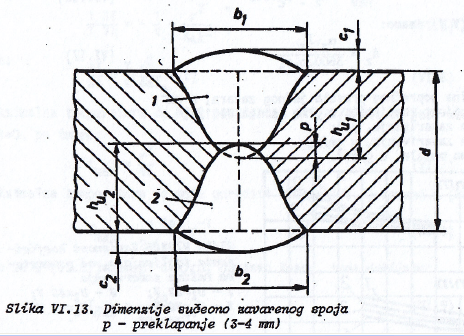 Parametri EPP zavarivanja su:


Struja zavarivanja Iz – daje dubinu uvara (penetraciju)
Napon luka Ul – širina šava
Brzina zavarivanja vz – smanjenje dubine uvara i širine šava
Površina uvara, primena i uticaj režima:






Polukrug – nema praktičan značaj
Poluelipsa: velika Iz, mali Ul – zavarivanje sa velikim uvarom (ekonomično)
Poluelipsa: mala Iz, velik Ul – navarivanje 
	(primer: točkovi vagona, gde težimo da što manje utičemo na osnovni materijal)
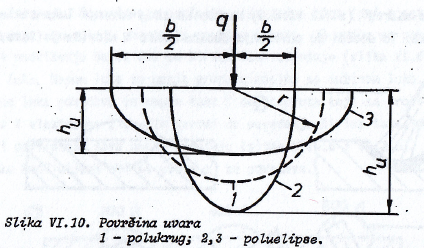 Oblici i primena šavova kod EPP postupka:

X-šavovi – najčešće,
	gotovo uvek

2.   V-šavovi – mogu, ali 
	retko (vrlo teško izvesti
	jer je reprodukciona sposobnost-ponovljivost mala)

3.   V-šavovi sa podložnom 
	pločicom
Podložna pločica je od čelika (ostaje) ili od Cu ili keramike (ne ostaju)
* Karakteristično za EPP postupak:
Zavarivanje sa ulaznom i izlaznom pločicom (tehnološka proba)
Vrši se da se vidi da li je preklapanje šavova adekvatno:
Izlazni krater
Osnovni materijal
Osnovni materijal
Ulazna pločica
Izlazna pločica
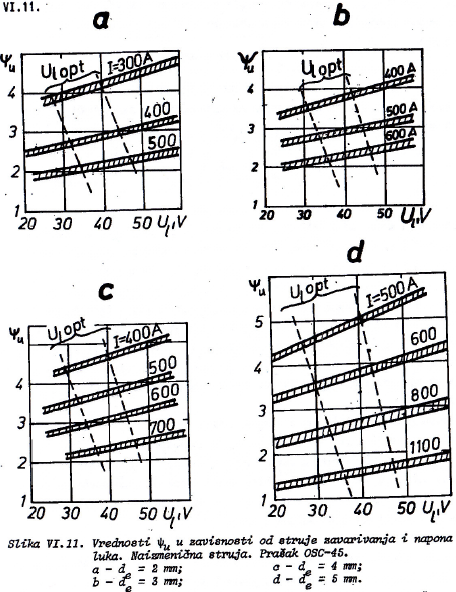 Približno određivanje parametara EPP zavarivanja preko nomograma:



Optimalna vrednost:

	Ψu = 1,3-2
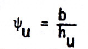 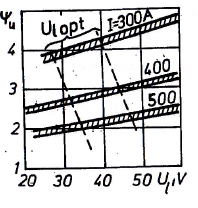 Za de= 2 mm i Ψu = 2:

a) Ul = 35 V i Iz = 500 A     ili    b) Ul = 45 V i Iz = 550 A
Povećanjem vz
Za zavarivanje tanjih 
limova
Za zavarivanje debljih limova
Povećanje brzine može da ima negativan efekat
Problem je prekratko zadržavanje rastopa u tečnom stanju
To dovodi do nepotpune degazacije:
Nepotpuna degazacija se vidi prema izgledu troske sa unutrašnje strane (kada se skine sa šava): sjajna, kao ogledalo.
Takva troska može biti i rezultat previše gustog praha
Povećanjem vz
Za zavarivanje tanjih 
limova
Za zavarivanje debljih limova
U praksi je popularno koristiti iste režime za oba šava:
IZ1; Ul1 = IZ2; Ul2
* Postoji težnja da se oba šava izrade sa istim parametrima, ali to zbog deformacija nije najbolje rešenje – bolje je drugi bude “jači”, da se anulira deformacija prvog (simetrični šav):
IZ1; Ul1 < IZ2; Ul2
** To se dešava iz razloga što 1. šav vrši deformaciju osnovnog materijala, a 2. treba da izvrši deformaciju i osnovnog i dodatnog materijala šava 1.
Jednaki šavovi se mogu koristiti na cevima:






* Potrebno je zadržati preklop.
Uticaj oblik šava, pri istim režimima zavarivanja:






H-visina (nadvišenje+dubina uvara) šava ostaje ista, varira koeficijent nadvišenja ψc
Što je ψc (b/c) veći, šav je ravniji i pogodniji za dinamičko opterećenje (optimalni ψc=7-10)
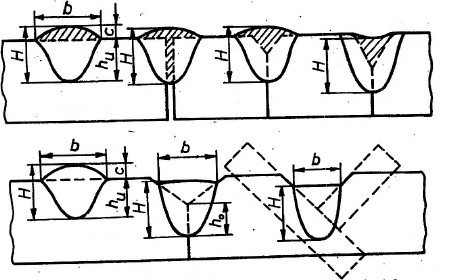 Ugaoni šavovi: 
proračun parametara isti kao kod sučeonih šavova
koeficijent ugaonog šava (Ψ=b/H):
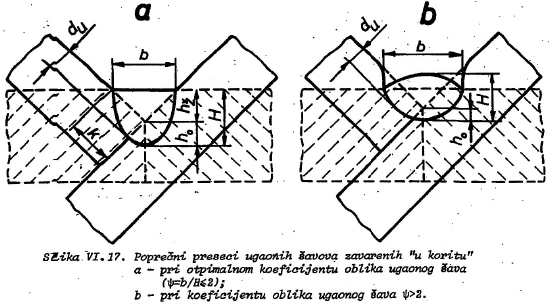 Uticaj parametara zavarivanja na oblik nadvišenja ugaonih šavova:
Veća Iz, veći uvar
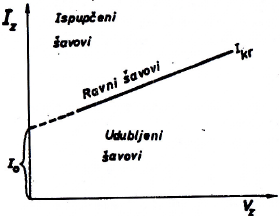 Manja Iz, manji uvar
Hvala na pažnji!